Making the Most of Amendment 909
Terri Reynolds, Legislative Counsel
Association of County Commissions of Alabama
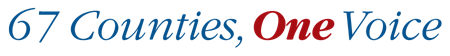 Amendment 909What Does It Do?
Amendment 909 authorizes the county commission in each county, except Jefferson, to administratively establish certain programs, policies, and procedures related to county’s affairs without having a specific general law on the subject and without the need for passage of a local law.
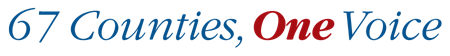 Amendment 909How Does It Work?
Amendment 909 only allows for the development and establishment of administrative programs in certain areas as identified within the amendment.
The amendment also provides specific procedures to follow when considering implementation of any of the administrative programs authorized in the amendment.
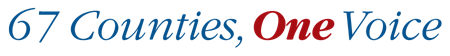 Limitations on Amendment 909 Powers
Amendment 909 Programs CANNOT:
Conflict with the Constitution, general law or local law
Create or increase any taxes or fees
Affect the private property rights of any citizen or business
Alter the Constitutional or statutory functions of an elected official, without their consent
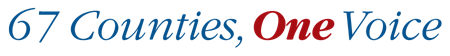 County Authority Under Amendment 909
Five limited authorities under Amendment 4:
Address personnel matters in the absence of state or local laws authorizing such programs
Community programs for litter-control, including animal control programs
Public transportation and public road safety
Programs related to county offices
Emergency assistance programs
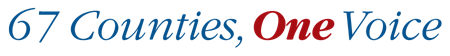 Amendment 909Personnel Programs
Most counties already have personnel policies and procedures that have been established by local law or county commission resolution.
Amendment 4 grants counties broader authority to address personnel matters, even in the absence of a specific state or local law authorizing such programs.
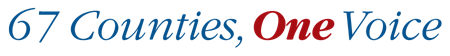 Amendment 909Personnel Programs
Amendment 909 specifically authorizes counties to do the following:
-Establish a county personnel system
-Provide for employee benefits
-Give a deputy his or her badge and pistol upon retirement
-Create employee incentive programs on matters such as 	attendance, performance or safety
-Create retirement incentive programs
-Create employee recognition and appreciation programs
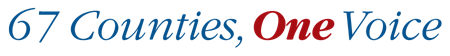 Amendment 909Animal Control
Under Amendment 4, the county commission is allowed to establish programs to address animals running at large in unincorporated areas or to restrict dangerous animals from being kept in locations or under circumstances that endanger the public safety.
Counties may also establish programs or policies requiring the removal of diseased or deceased animals that create a nuisance to the public.
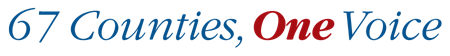 Amendment 909Animal Control, Limitations
A county may not establish programs that result in the destruction of an animal, or that restrict the use of animals for any of the following purposes:
Hunting
Raising or keeping animals for sale or breeding
Raising or keeping animals for food or fiber production
Any farming operations
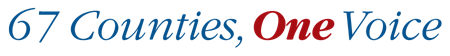 Amendment 909Road Safety
Address public-transportation issues and/or establish policies and procedures aimed at improving safety on county-maintained roads and bridges.
Complements counties’ existing authority to oversee and supervise county roads and bridges and allows more flexibility in designing programs that provide for public transportation.
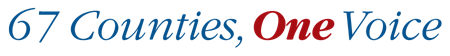 Amendment 909County Office Programs
Amendment 909 eliminates the need for local laws to implement programs related to county offices that are designed to operate county government more efficiently or economically.
The county commission must have the written consent and cooperation of any affected elected officials to implement programs involving the operation of the elected official’s office.
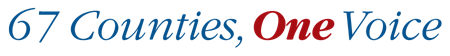 Amendment 909County Office Programs
Amendment 4 specifically authorizes counties to implement the following programs:
-Creation and operation of a one-stop tag program
-Creation and operation of a commissary or “jail store” at the county jail
-Procedures for disposal of unclaimed property
-Management of the county highway department
-Automation of county archives
-Establishment of unit or district road maintenance systems
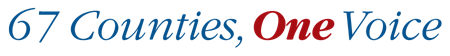 Amendment 909Emergency Assistance Programs
Amendment 4 allows counties to create programs related to ambulance service and improving county emergency management services.
Counties are now able to establish more efficient debris removal procedures, better plans for constructing and utilizing shelter and safe houses, and more efficiently implement procedures for warning and preparing citizens for impending disaster.
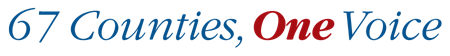 Amendment 909Unanswered Questions
Some sections of Amendment 4 list specifics programs that counties can implement under this new authority.	Ex. – Emergency assistance programs, including 	programs related to ambulance service and programs to improve county emergency 	management services.What does “including” mean? In Alabama, the answer is unclear.
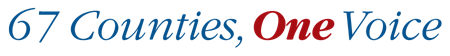 Amendment 909Notice Requirements
Notice of Proposed Action
Announce at regular county commission meeting that the matter will be on the next regularly-scheduled commission meeting agenda
Provide notice of the meeting in compliance with the OMA notice requirements for regular commission meetings
Public Hearing on Proposed Action
Consideration at Regular County Commission Meeting
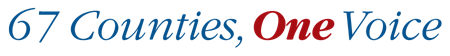 QUESTIONS?